Figure 6. RA neuron response to intradermal injection of capsaicin (CAP). (A) Histogram showing MFR of exemplary area ...
Cereb Cortex, Volume 20, Issue 12, December 2010, Pages 2900–2915, https://doi.org/10.1093/cercor/bhq039
The content of this slide may be subject to copyright: please see the slide notes for details.
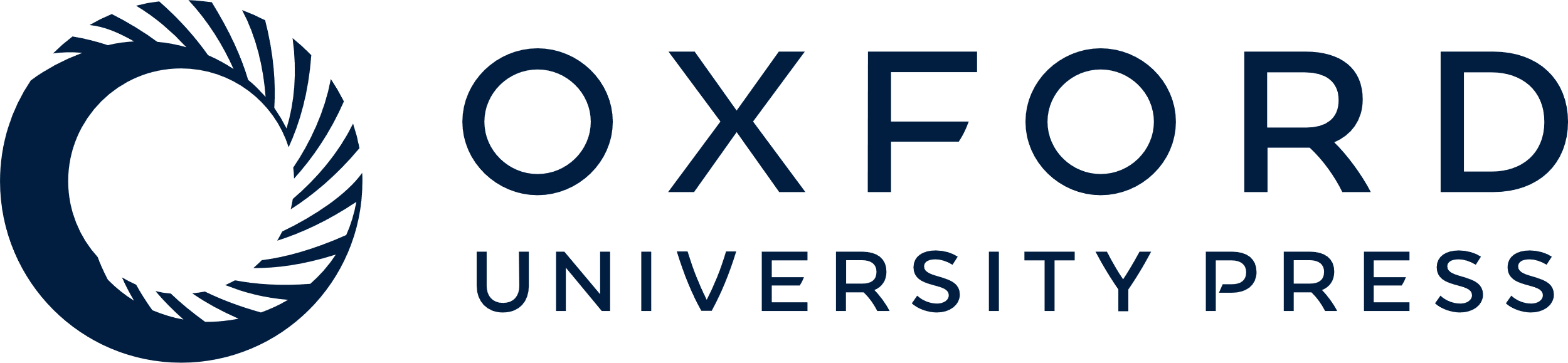 [Speaker Notes: Figure 6. RA neuron response to intradermal injection of capsaicin (CAP). (A) Histogram showing MFR of exemplary area 3b RA neuron in the absence of mechanical skin stimulation before, during, and for 23 min following the intradermal injection of capsaicin. Note that: 1) the peak elevation of MFR associated with the injection develops within seconds and 2) MFR remains elevated for ∼15 s after the injection. A subsequent, but relatively minor elevation of MFR occurred during the period between 12 and 15 min after the injection. (B) Comparison of normalized average area 3b RA neuron (n = 9) and area 3a nociresponsive neuron MFR (n = 21; from Whitsel, Favorov, Li, Quibrera, and Tommerdahl 2009) before and after intradermal capsaicin injection (at time 0). Downward arrow indicates time (for RA neurons at ∼11 s after injection onset; for area 3a nociresponsive neurons at ∼52 s after injection onset) at which the capsaicin-induced increase in MFR declined to half-maximal.


Unless provided in the caption above, the following copyright applies to the content of this slide: © The Author 2010. Published by Oxford University Press. All rights reserved. For permissions, please e-mail: journals.permissions@oxfordjournals.org]